Risk Rating 2.0: A Local Perspective
Maggie Talley
Jefferson Parish – Floodplain Management and Hazard Mitigation  
June 2, 2023
[Speaker Notes: Maggie

The NFIP was established in 1968. For over 50 years it was rated the same way. Risk Rating 2.0 is the new methodology for rating flood insurance and was developed to more accurately reflect risk.

It started on Oct 1, 2021 for new policies and went into effect for existing policies on Apr 1, 2022. Seamus is going to go into the details of how the rating variables have changed.]
Jefferson Parish Overview
100-Year Flood Zone
FEMA Repetitive Loss
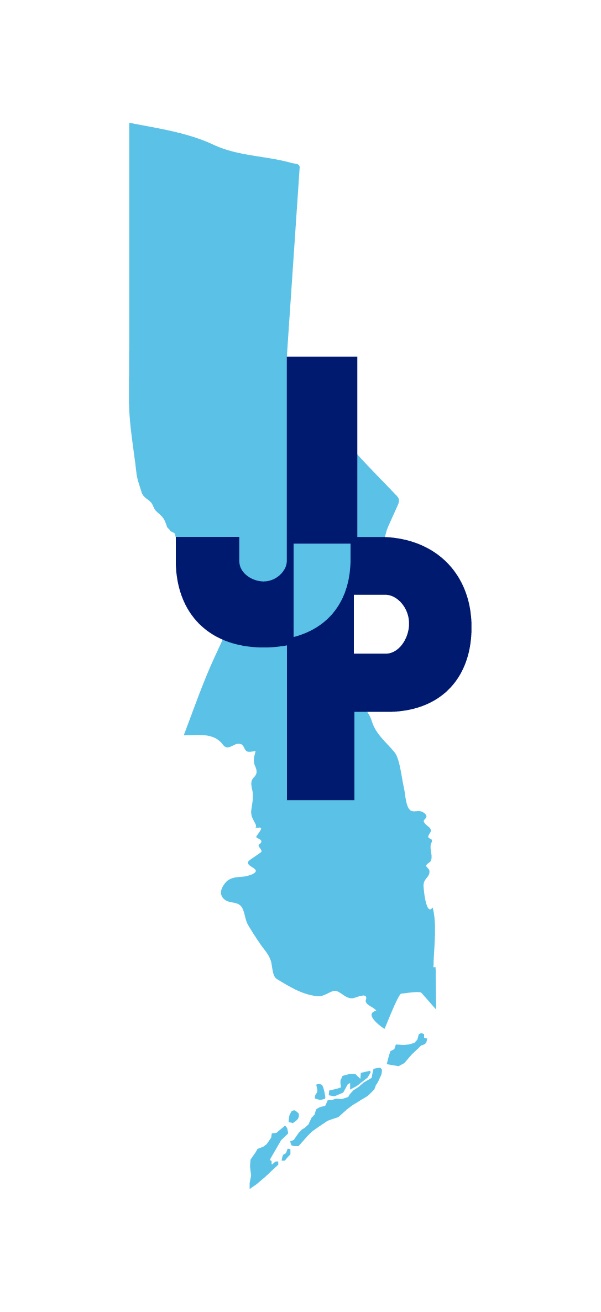 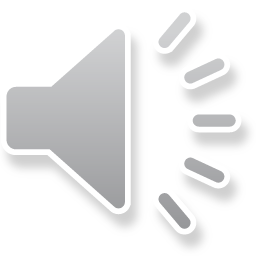 [Speaker Notes: I’d like to begin with an overview of Jefferson Parish. Because of it’s long silhouette, we divided the parish into two parts on the maps on your screen. The Upper part of the parish that touches Lake Pontchartrain is on the left of each map and the lower part which we consider our coastal area is on the right side of each map that stretch down to the Gulf of Mexico. 

Our 100-year floodplain area stretches throughout the parish with approximately 160,000 structures located in an equal mis of AE and X flood zones. Interestingly, JP has more water surface areas than we do land mass. We are literally surrounded by water which takes me to the FEMA Repetitive Loss Map on the right. I wanted to note here that JP has over 7000 RL structures. However, these structures are not in just a few prominent areas but rather scattered through almost every census tract as shown on the purple map.  

As we move forward in the presentation, we’re going to be focusing on the lower part of Jefferson which includes the communities of Lafitte, Barataria and Grand Isle. These arech are all outside of the parish’s levee protection making it most susceptible to storm surge and is where the majority of flooding from Hurricane Ida happened. I’m now going to turn it over to Michelle to tell you more about the event.]
Rating Scenarios
East Bank Jefferson Parish
West Bank Jefferson Parish
Inside levee system – Zone X
Slab on grade house 
Legacy rate = $648 
Full-risk rate = $2034 
House has never flooded 

Inside levee system – Zone AE
Slab on grade house
Legacy rate = $1421
Full-risk rate = $1949
One flood claim
Inside levee system – Zone AE
Elevated 2 years ago to 3 feet above BFE
Legacy rate = $475
Full-risk rate = $2743
With Elevation Certificate, reduced to $1700

Outside levee system – Zone AE
Built elevated to 3 feet above BFE in 2003
FIRM changed in 2018; BFE increased 1 foot
Legacy rate = $500
Full-risk rate = $3213
With Elevation Certificate, reduced to $1800
[Speaker Notes: Here are a few specific examples that have been shared with my office. These are All primary residences.

The two examples for the EB are both Slab on Grade houses inside the levee system. The top one is in Zone X. They had a premium of $648 under the Legacy system and now pay a little over $2,000 under Risk Rating 2.0. A flood claim has never been filed for this property. The bottom example is a property in Zone AE (the high risk zone) with one flood claim on its history. They were paying $1400 under the Legacy system and now pay $1949 under Risk Rating 2.0.  

The two WB Examples are of elevated homes. The first one went through our grant program, which resulted in them paying $502 annually until Risk Rating 2.0 kicked in. Under risk rating, they were quoted $2700.
Even though the EC (showing the house is 3 ft above flood risk) was on file before R.R. 2.0. started, the HO had to resubmit it again, which dropped the premium to $1,700. The HO is 80 years old and cannot afford it. The last example is of a house outside the levee system built as an elevated structure in 2003. They were paying $500, but quoted $3,200 under the new R.R. 2.0 system. That number was dropped to $1625 after the HO resubmitted their Elevation Certificate showing the house is 2 feet above the Base Flood.

New homes in Zones X and AE are being quoted in the thousands.]
[Speaker Notes: Maggie

Here were our concerns when RR 2.0 data was first released in 2021 – 

1. Lack of transparency - Data released by zip code rather than Community ID Number
Rate changes released by monthly changes rather than annual
Not yet clear how much weight each rating variable carries
How can we verify variable inputs? What if the data is wrong? Can it be disputed?

Many floodplain managers are advocates for property owners when it comes to flood insurance. We often explain to a property owner why their insurance premium is different from their neighbor’s which we can do a pretty good job of by understanding the factors that go into determining their premium. Risk Rating 2.0 rates are determined based on 10 different factors based on data that only insurance agents have access to. 

2. Unable to predict rates for new/code compliant homes. FEMA has not provides communications to properly instruct our builders in how to build reduced risk structures that can have lower premiums, even after Hurricanes Zeta and Ida. Builders are seeking clarity on what to build so that buyers can get an affordable insurance premium. This is a completely valid question. Since newly built compliant structures will be rated based on a property’s newly determined risk (unrelated to the flood map), building design guidance is needed to ensure local codes are not setting homes up for large premiums. 

3. Higher Premiums for Elevated Structures - Since Katrina, Jefferson Parish has mitigated over 2000 structures with FEMA funds. The one condition property owners agree to when accepting the federal funds is to maintain flood insurance on the structure in perpetuity. Failure to do so could result in the property owner having to return the grant funds expended on their project to FEMA. As quotes are coming in, we’re seeing elevated houses with Elevation Certificates illustrating the structure is well above the flood risk, quoted for premiums higher than before they even applied for the grant. Because the structure is already mitigated, and in many cases, was done so with the property owner contributing up to 25% of personal funds, these property owners are now faced with high premiums again and no recourse. Risk Rating 2.0 is taking away the fiscal benefits that up until now were used as incentives for elevating. 

4. Rate change data has only been released for year 1. It is known that many properties will not reach their full risk rate in year 1 and will be on a glidepath for years to come. Without additional year data, communities do not have a way to see how many properties will change annually and therefore cannot effectively manage policyholders’ expectations. Additionally, policyholders will not see their full risk rate until they receive their dec page after they’ve paid for their renewal]
Hurricane Ida – Updated Building Codes
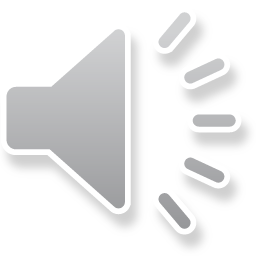 [Speaker Notes: Quick note here about initial thoughts of how new building codes work and we would love the feds to allow for new construction activities in V Zone with fed money rather than just repair/elevation of older structures. 

Mitigation works – none of the houses we elevated since Katrina took on water during Ida]
Community Rating System
Participant since 1992
Every 500 points = 5% discount
Different under Risk Rating 2.0
[Speaker Notes: We continue to address our local flood risk and rising insurance costs on a community level by…
Adopting and enforcing higher standards
Supporting improvements to the drainage and levee systems
Applying for mitigation grants
Participating in CRS

The program involves everything from managing Elevation Certificates, doing outreach projects, promoting flood insurance and property protection, 
implementing free board requirements, preserving our green open spaces and habitats

Jefferson Parish has participated in the CRS program since 1992
Every 500 points results in a 5%  reduction in flood insurance rates
Former table – now equal across flood zones once at full-risk]
JEFFERSON PARISH - CRS DISCOUNT AND SAVINGS
[Speaker Notes: Unincorporated Jefferson Parish is a Class five, which affords our residents a 25% discount on their annual flood insurance premium.

While the CRS program is a tremendous undertaking that requires ceaseless effort, it is obviously worth it.

In just 3 years, we’ve lost 15K policies but with now that the CRS evenly distributes the discount to Zone AE and X, we’re seeing an additional $1.4M in annual savings.]
Questions?



Maggie TalleyDirector of Floodplain Management and Hazard Mitigationmtalley@jeffparish.net504-736-6541